Задачи на нахождение кратчайших путей в пространстве
1. Найдите длину кратчайшего пути по поверхности правильного единичного тетраэдра ABCD, соединяющего середины ребер AB и CD.
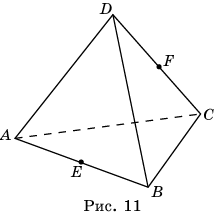 [Speaker Notes: В режиме слайдов формулировки появляются после кликанья мышкой]
Решение. Рассмотрим развертку, состоящую из двух соседних граней данного тетраэдра, изображенную на рисунке 12.
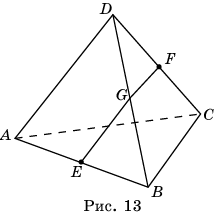 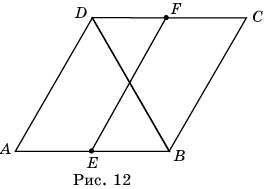 Кратчайшим путем из E в F является отрезок EF, длина которого равна 1. Соответствующий путь на поверхности правильного тетраэдра изображен на рисунке 13.
Ответ. 1.
[Speaker Notes: В режиме слайдов формулировки появляются после кликанья мышкой]
2. Найдите длину кратчайшего пути по поверхности правильного тетраэдра ABCD, соединяющего точки E и F, расположенные на высотах боковых граней в 7 см от соответствующих вершин тетраэдра. Ребро тетраэдра равно 20 см.
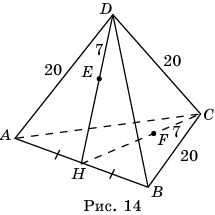 [Speaker Notes: В режиме слайдов формулировки появляются после кликанья мышкой]
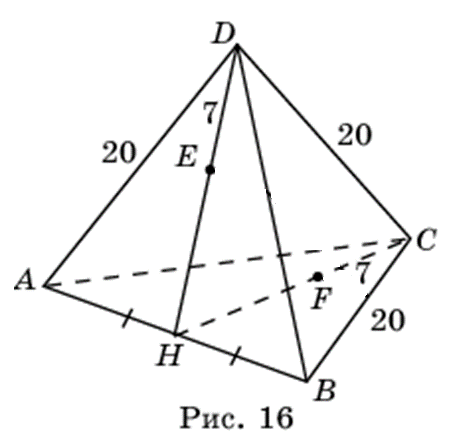 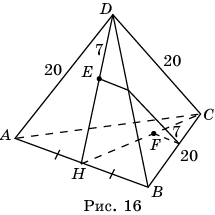 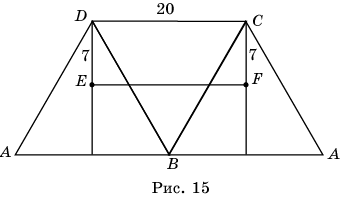 Для нахождения другого пути рассмотрим развертку, состоящую из трех граней тетраэдра, изображенную на рисунке 15.
[Speaker Notes: В режиме слайдов формулировки появляются после кликанья мышкой]
3. Найдите наименьшую длину веревочного кольца, через которое можно продеть единичный тетраэдр.
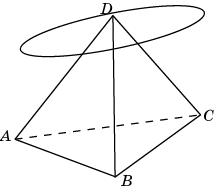 [Speaker Notes: В режиме слайдов формулировки появляются после кликанья мышкой]
Решение. Рассмотрим развёртку тетраэдра. Периметр четырехугольника EFGH, стороны которого параллельны соответствующим ребрам тетраэдра, равен 2. Отсюда следует, что единичный тетраэдр можно продеть через веревочное кольцо длины 2, если начинать продевание с ребра AD и сдвигать кольцо в направлении ребра BC так, чтобы веревочное кольцо имело форму прямоугольника EFGH.
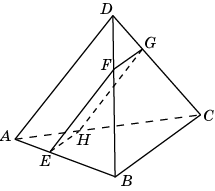 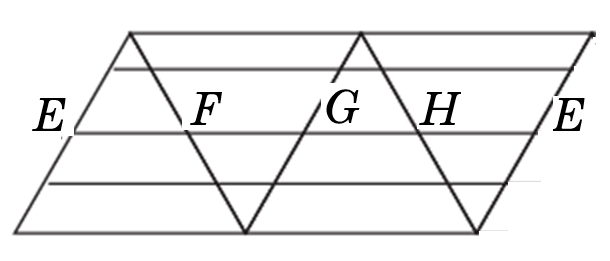 Ответ. 2.
[Speaker Notes: В режиме слайдов формулировки появляются после кликанья мышкой]
4. Найдите сечение правильного единичного тетраэдра, проходящее через все его грани, имеющее наименьший периметр. Чему равен этот периметр?
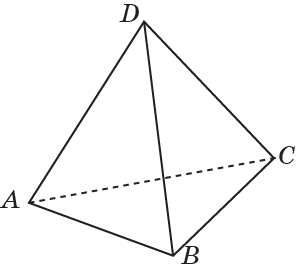 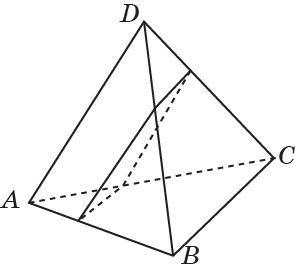 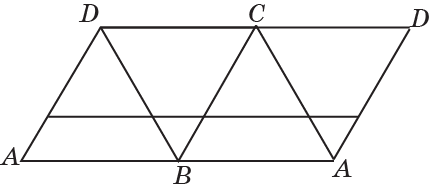 Ответ. Искомый периметр равен 2
[Speaker Notes: В режиме слайдов формулировки появляются после кликанья мышкой]
5. Найдите длину кратчайшего пути по поверхности правильной четырёхугольной пирамиды SABCD, все рёбра которой равны 1, из вершины A в середину E ребра SC.
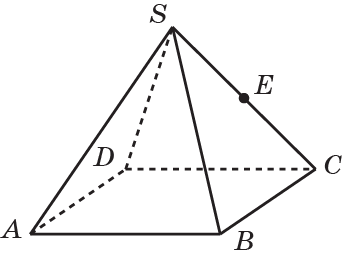 [Speaker Notes: В режиме слайдов формулировки появляются после кликанья мышкой]
Решение. Рассмотрим развертку, состоящую из двух соседних граней данного октаэдра, изображенную на рисунке.
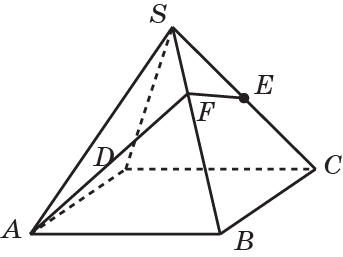 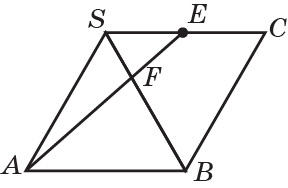 [Speaker Notes: В режиме слайдов формулировки появляются после кликанья мышкой]
6. Найдите длину кратчайшего пути по поверхности октаэдра, соединяющего вершины A и B. Ребра октаэдра равны 1.
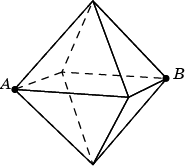 [Speaker Notes: В режиме слайдов формулировки появляются после кликанья мышкой]
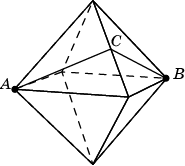 [Speaker Notes: В режиме слайдов формулировки появляются после кликанья мышкой]
7. Найдите наименьшую длину веревочного кольца, через которое можно продеть единичный октаэдр.
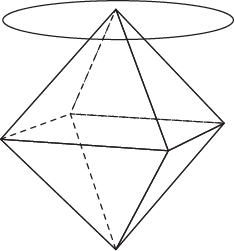 [Speaker Notes: В режиме слайдов формулировки появляются после кликанья мышкой]
Решение. Рассмотрим развёртку четырёх граней октаэдра.
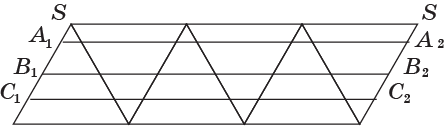 Соответствующие пути на поверхности октаэдра показаны на рисунке. Все они имеют длину, равную 3.
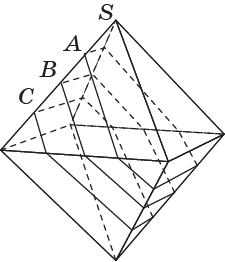 Ответ. 3.
[Speaker Notes: В режиме слайдов формулировки появляются после кликанья мышкой]
8. Найдите длину кратчайшего пути по поверхности единичного куба ABCDA1B1C1D1, соединяющего вершины A и C1.
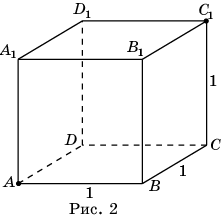 [Speaker Notes: В режиме слайдов формулировки появляются после кликанья мышкой]
Решение. Рассмотрим развертку, состоящую из двух соседних граней куба, изображенную на рисунке 3.
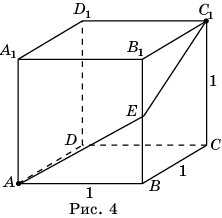 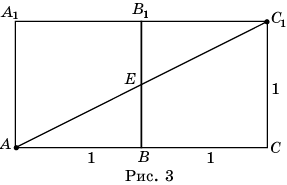 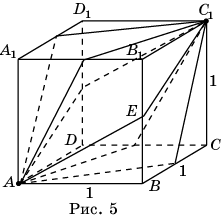 [Speaker Notes: В режиме слайдов формулировки появляются после кликанья мышкой]
9. Найдите сечение единичного куба, проходящее через все его грани, имеющее наименьший периметр. Чему равен этот периметр?
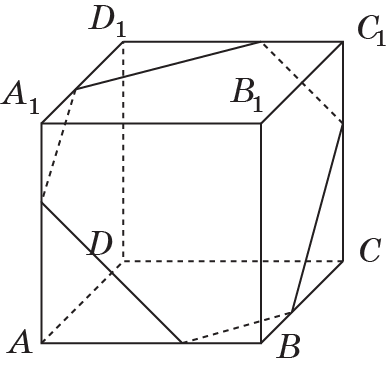 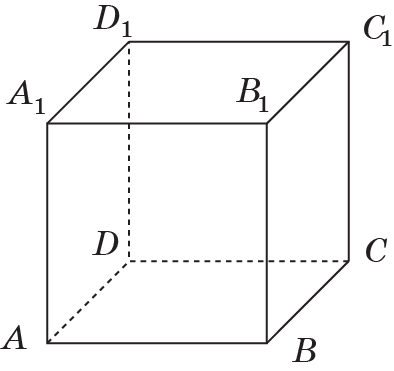 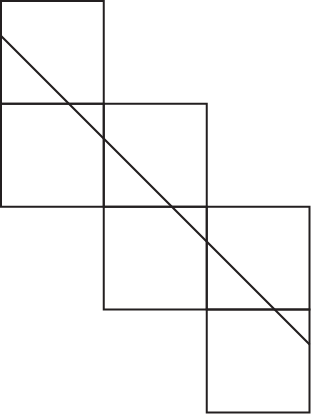 [Speaker Notes: В режиме слайдов формулировки появляются после кликанья мышкой]
10. Три ребра прямоугольного параллелепипеда ABCDA1B1C1D1 равны 5, 4, 3. Найдите длину кратчайшего пути по поверхности этого параллелепипеда, соединяющего вершины A и C1.
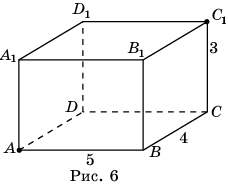 [Speaker Notes: В режиме слайдов формулировки появляются после кликанья мышкой]
Решение. Рассмотрим развертку, состоящую из двух соседних граней данного параллелепипеда, изображенную на рисунке 7.
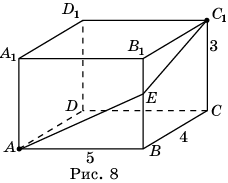 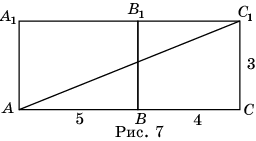 Однако этот путь не является кратчайшим. Рассмотрим другие возможные развертки граней данного параллелепипеда (рис. 9).
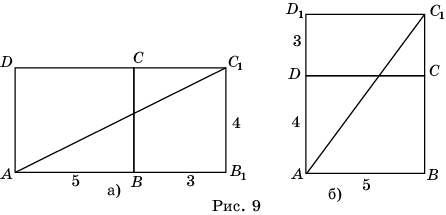 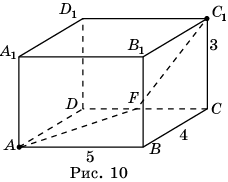 [Speaker Notes: В режиме слайдов формулировки появляются после кликанья мышкой]
11. Найдите длину кратчайшего пути по поверхности правильной треугольной призмы ABCA1B1C1, соединяющего вершину A и середину D  ребра B1C1. Все ребра призмы равны 1.
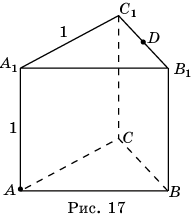 [Speaker Notes: В режиме слайдов формулировки появляются после кликанья мышкой]
Решение. Рассмотрим развертку, состоящую из двух боковых граней призмы, изображенную на рисунке 18.
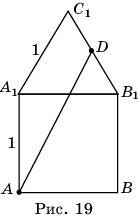 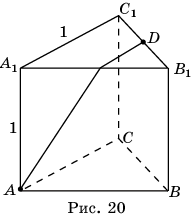 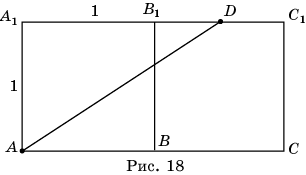 Однако путь из A в D может проходить не только по боковым граням, но и по боковой грани и основанию. Соответствующая развертка изображена на рисунке 19.
[Speaker Notes: В режиме слайдов формулировки появляются после кликанья мышкой]
12. Найдите длину кратчайшего пути по поверхности правильной шестиугольной призмы ABCDEFA1B1C1D1E1F1, соединяющего вершины A и D1. Все ребра призмы равны 1.
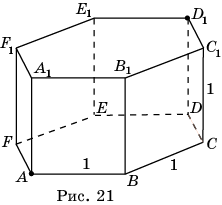 [Speaker Notes: В режиме слайдов формулировки появляются после кликанья мышкой]
Решение. Рассмотрим развертку, состоящую из трех боковых граней призмы, изображенную на рисунке 22.
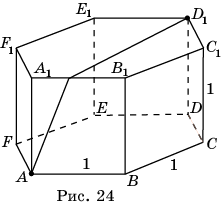 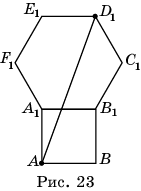 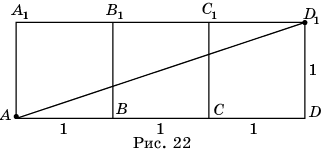 Однако путь из A в D1 может проходить не только по боковым граням, но и по боковой грани и основанию. Соответствующая развертка изображена на рисунке 23.
Выясните, какой путь будет кратчайшим для правильной шестиугольной призмы, стороны основания которой равны 1, а боковые рёбра равны 2.
[Speaker Notes: В режиме слайдов формулировки появляются после кликанья мышкой]
13. Найдите длину кратчайшего пути по поверхности икосаэдра, соединяющего вершины A и B. Ребра икосаэдра равны 1.
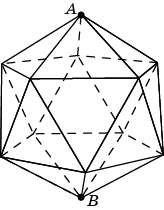 [Speaker Notes: В режиме слайдов формулировки появляются после кликанья мышкой]
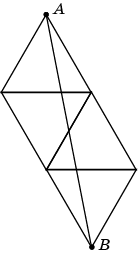 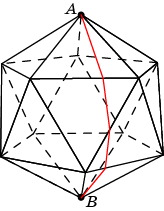 Соответствующий путь по поверхности икосаэдра изображен на рисунке.
[Speaker Notes: В режиме слайдов формулировки появляются после кликанья мышкой]
Рассмотрим теперь задачу, предложенную на Объединенной межвузовской математической олимпиаде 2011 года учащимся 11 класса, формулировку которой мы привели в начале данной статьи.
14. На рисунке изображен многогранник, все двугранные углы которого прямые. Найдите длину кратчайшего пути по поверхности этого многогранника, соединяющего вершины B и C2.
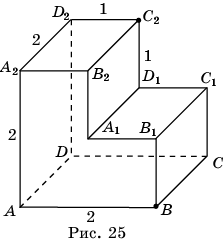 [Speaker Notes: В режиме слайдов формулировки появляются после кликанья мышкой]
Решение. Рассмотрим развертку трех граней этого многогранника, изображенную на рисунке 26.
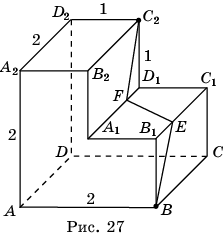 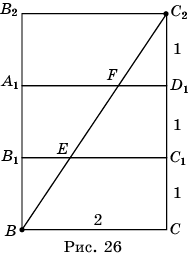 [Speaker Notes: В режиме слайдов формулировки появляются после кликанья мышкой]
15. Пункты A и B на поверхности Земного шара расположены на широте 54о в диаметрально противоположных точках. Сравните длины двух дуг окружностей, соединяющих A в B, одна из которых идёт по широте (изображённой на рисунке красным цветом), а вторая проходит через Северный полюс (изображена на рисунке зелёным цветом). Длина экватора равна 40000 км.
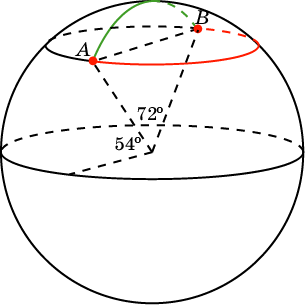 Длина дуги окружности, проходящей через Северный полюс, отмеченной на рисунке зеленым цветом, равна 8000 км. Этот путь и является кратчайшим.
[Speaker Notes: В режиме слайдов ответы и решения появляются после кликанья мышкой]
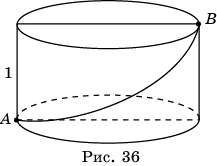 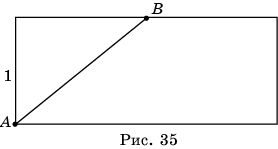 Решение. Разверткой боковой поверхности этого цилиндра является прямоугольник со сторонами  2  и 1, изображенный на рисунке 35.
Кратчайшим путем из точки A в точку B является отрезок AB, длина которого равна          . Соответствующий путь на поверхности цилиндра изображен на рисунке 36.
16. Образующая и радиус основания цилиндра равны 1. Найдите длину кратчайшего пути по боковой поверхности этого цилиндра, соединяющего центрально-симметричные точки A и B.
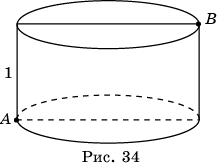 [Speaker Notes: В режиме слайдов формулировки появляются после кликанья мышкой]
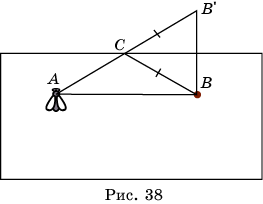 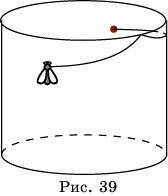 Решение. Разверткой боковой поверхности цилиндра является прямоугольник (рис. 38).
Конечно, кратчайшим путем между точками A и B является отрезок AB. Однако, чтобы муха могла попасть на внутреннюю сторону банки, ей нужно переползти через край в некоторой точке C. Рассмотрим точку B’ , симметричную точке B относительно стороны прямоугольника. Тогда отрезки BC и B’C равны, следовательно, длина кратчайшего пути равна длине отрезка AB’. Она равна              	       . Cоответствующий путь на поверхности банки изображен на рисунке 39.
17. На внутренней стенке цилиндрической банки в трех сантиметрах от верхнего края висит капля меда, а на наружной стенке, в диаметрально противоположной точке сидит муха. Найдите кратчайший путь, по которому муха может доползти до меда. Радиус основания банки равен 10 см.
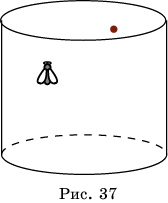 [Speaker Notes: В режиме слайдов формулировки появляются после кликанья мышкой]
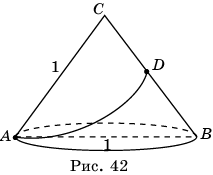 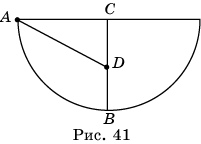 Решение. Разверткой боковой поверхности этого конуса является полукруг радиуса 1 (рис. 41).
Кратчайшим путем из точки A в точку D  является отрезок AD, длина которого равна         . 
	Соответствующий путь на поверхности конуса изображен на рисунке 42.
18. Осевое сечение конуса –  правильный треугольник ABC со стороной 1. Найдите длину кратчайшего пути по поверхности этого конуса  из точки A в точку D – середину стороны BC (рис. 40).
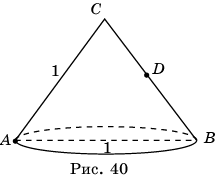 [Speaker Notes: В режиме слайдов формулировки появляются после кликанья мышкой]
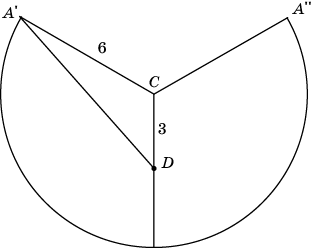 Решение. Разверткой боковой поверхности этого конуса является сектор с углом 240о.
Кратчайшим путем из точки A’ в точку D  является отрезок A’D, длина которого равна         .
19. Осевое сечение конуса –  равнобедренный треугольник ABC со стороной основания 8 и боковой стороной 6. Найдите длину кратчайшего пути по поверхности этого конуса  из точки A в точку D – середину стороны BC.
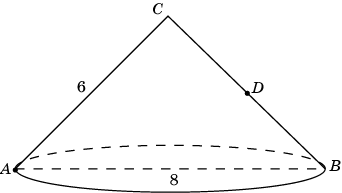 [Speaker Notes: В режиме слайдов формулировки появляются после кликанья мышкой]
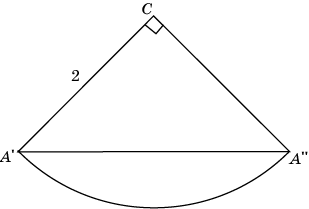 Решение. Разверткой боковой поверхности конуса является сектор с углом 90о. Кратчайшим путем является отрезок A’A”, длина которого равна           .
20. Осевое сечение конуса –  равнобедренный треугольник ABC со стороной основания 1 и боковой стороной 2. Найдите длину кратчайшей петли по поверхности этого конуса  с началом и концом в точке A.
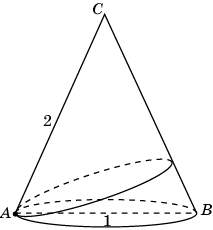 [Speaker Notes: В режиме слайдов формулировки появляются после кликанья мышкой]